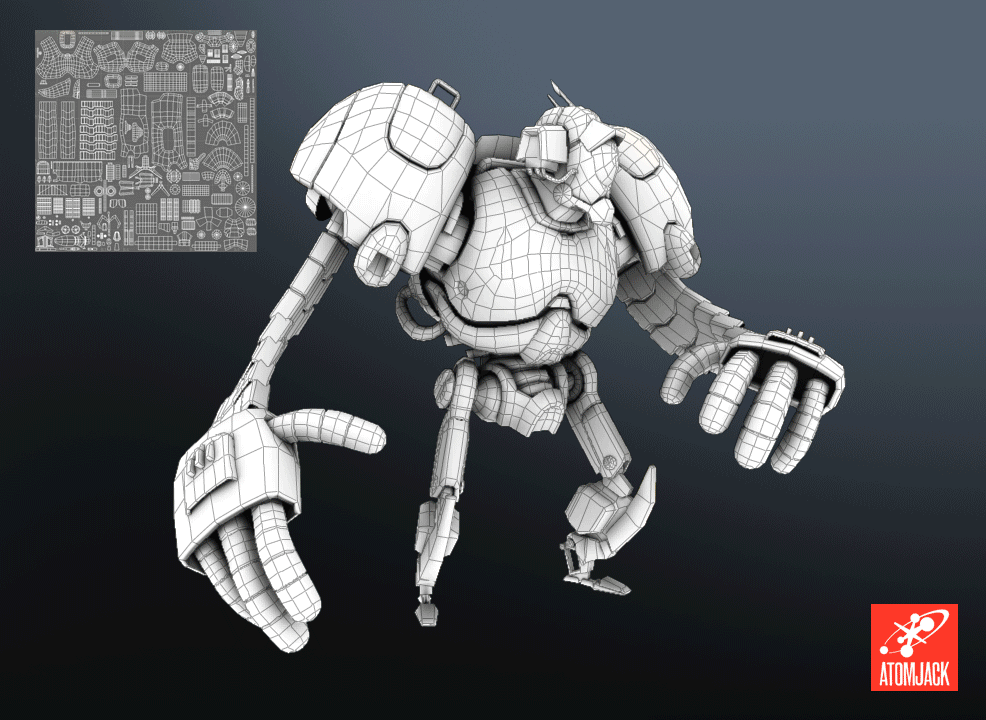 Texturing
#project_vr_something
Review: Modeling Pipeline
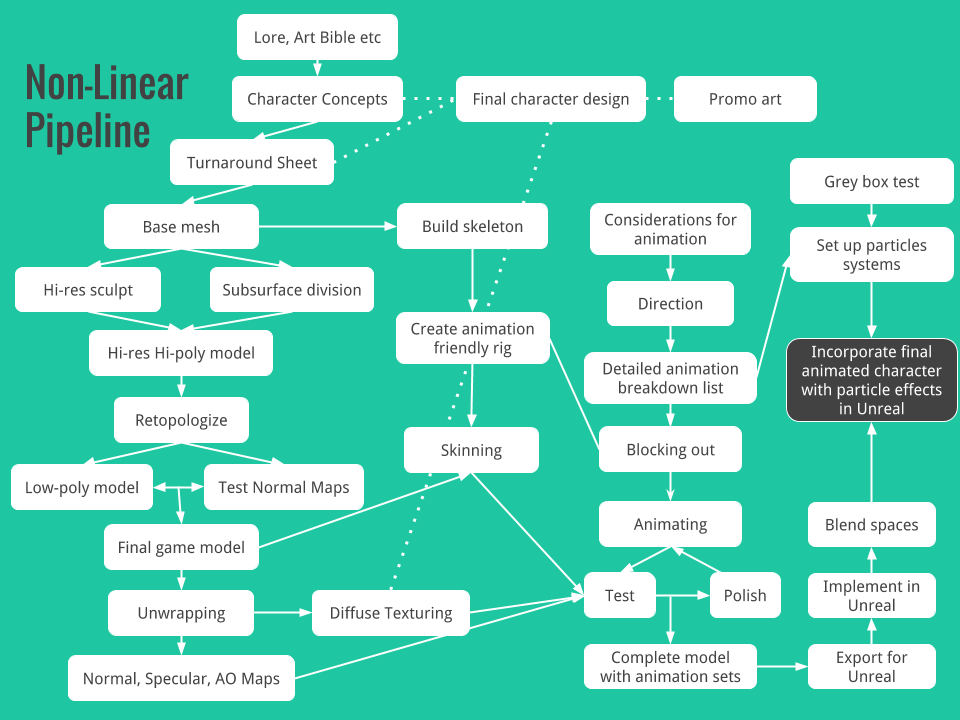 Animation
Rigging
Modeling
Texturing
UV Unwrapping
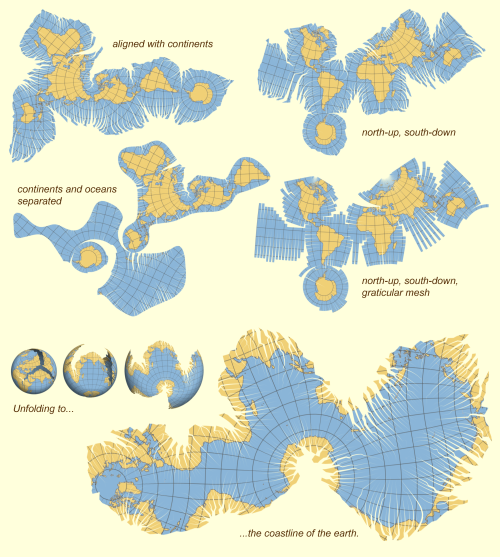 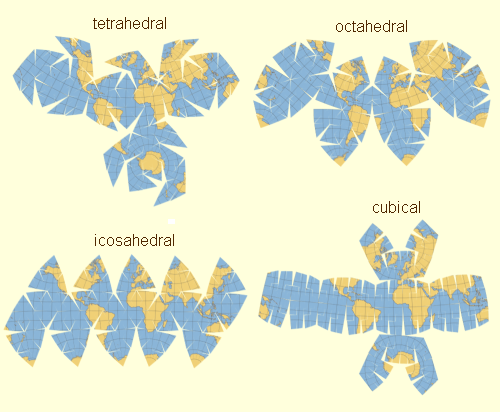 UV Seams
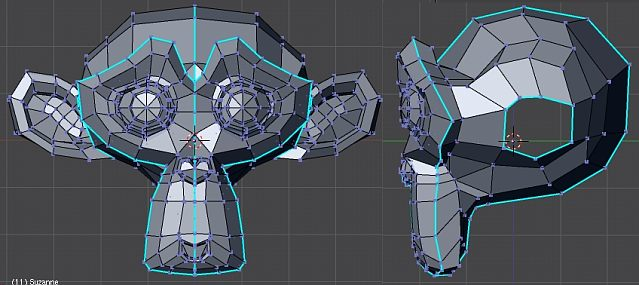 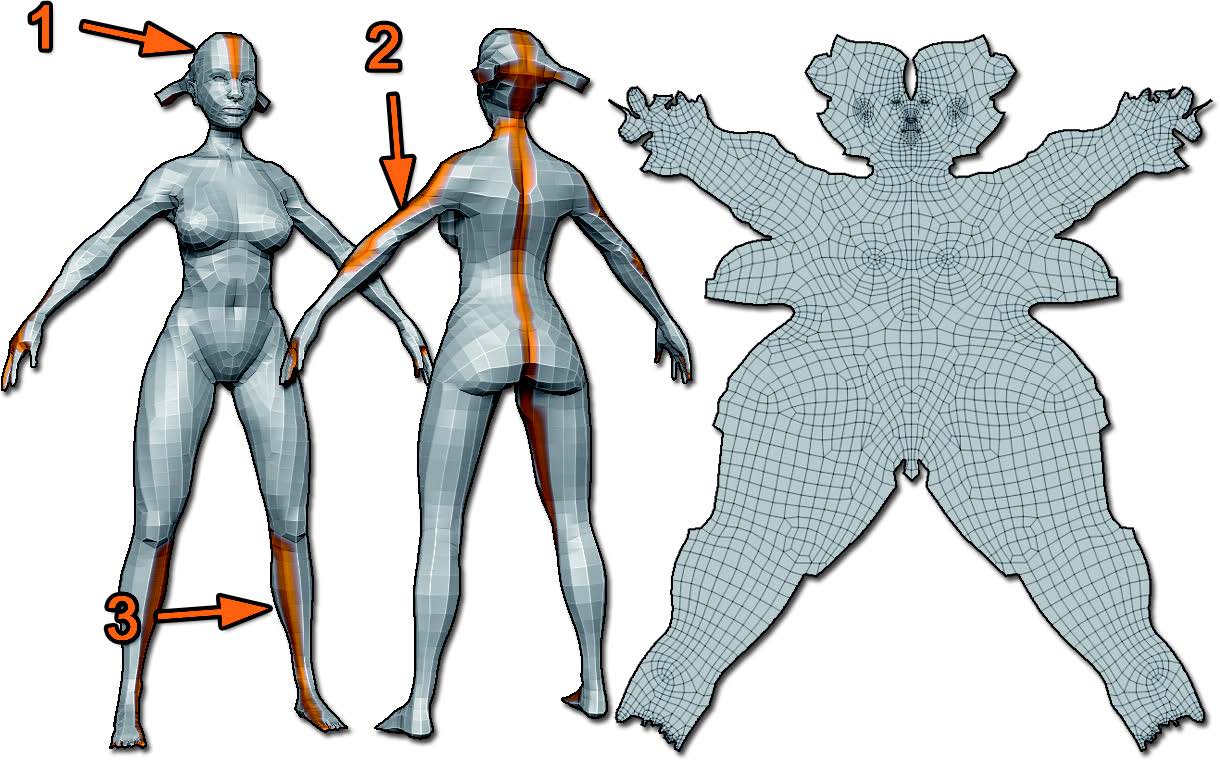 UV Unwrapping Strategy
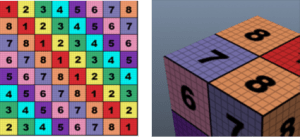 Using a good UV grid texture
Consistent scale
Minimal seams & distortions
Consistent orientation
Tight packing
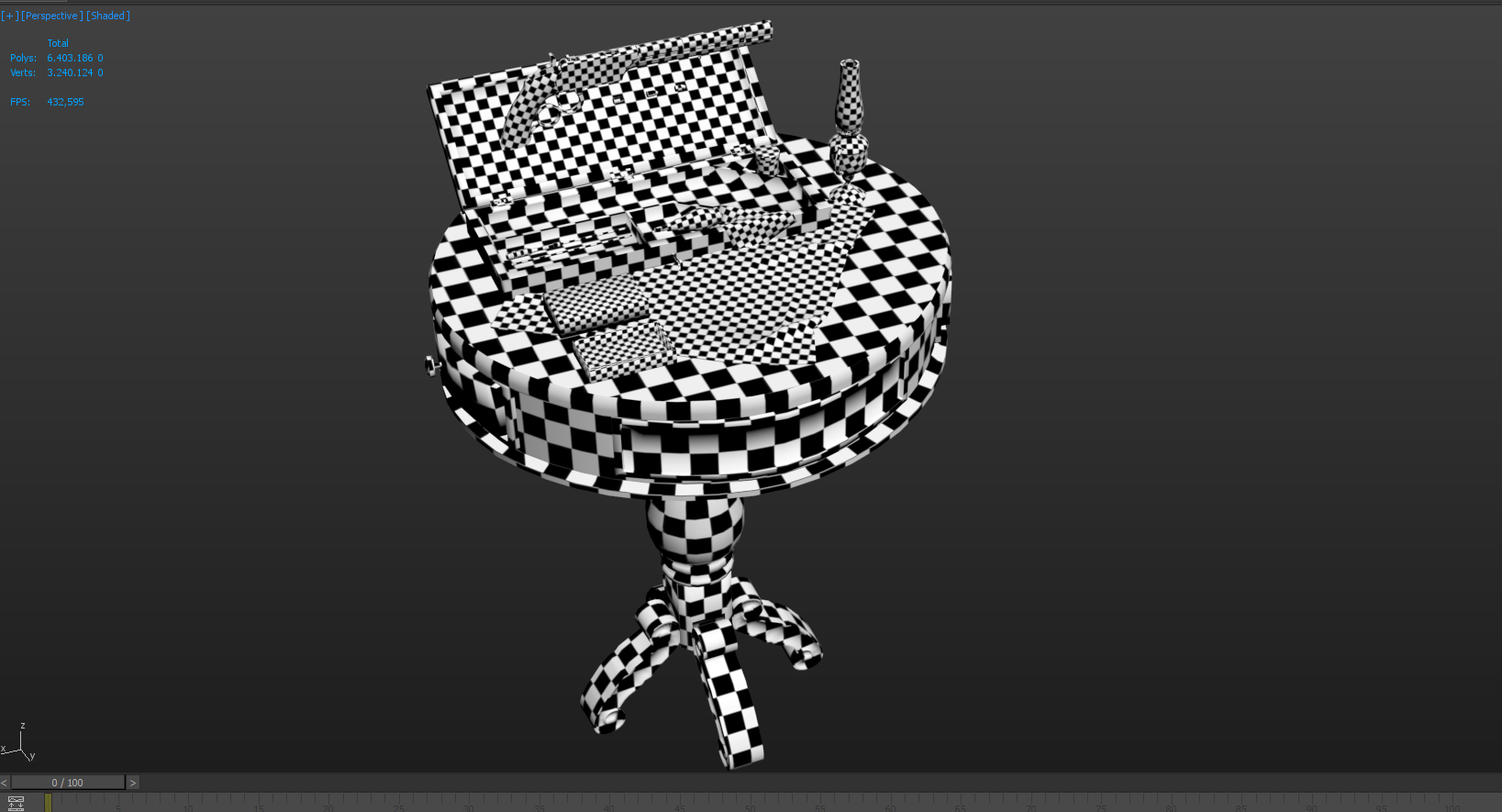 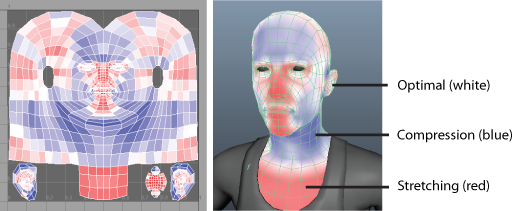 [Speaker Notes: https://www.somagames.com/getting-technical-best-practices-for-uv-unwrapping/]
Texturing
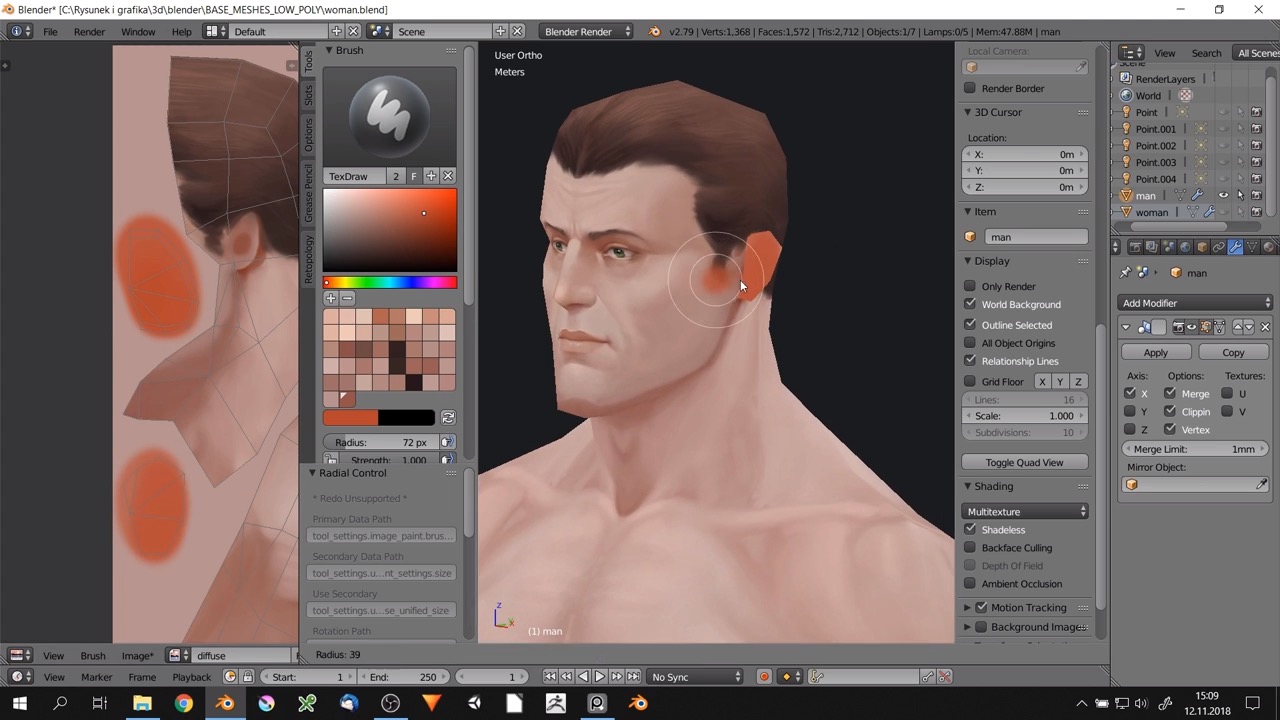 Material
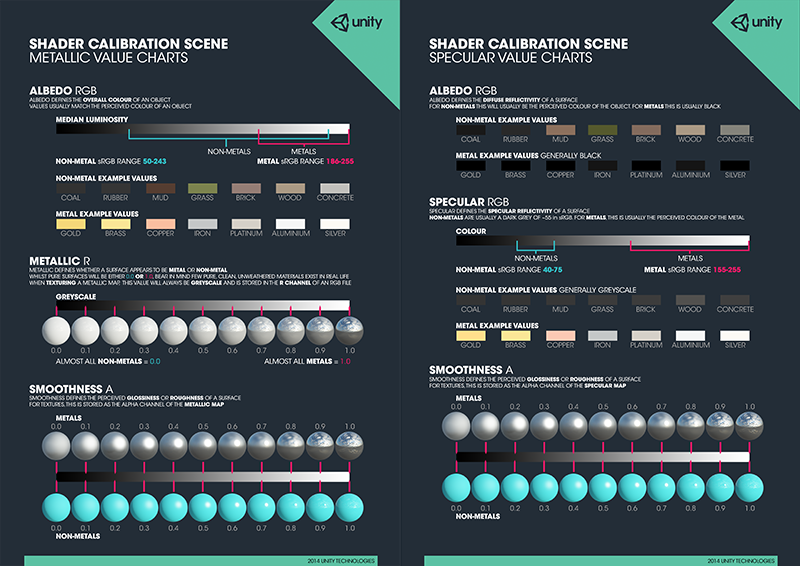 Photorealistic
Physically-based rendering (PBR) materials
Non-PBR materials
Non-photorealistic
Cel shading material
Etc…
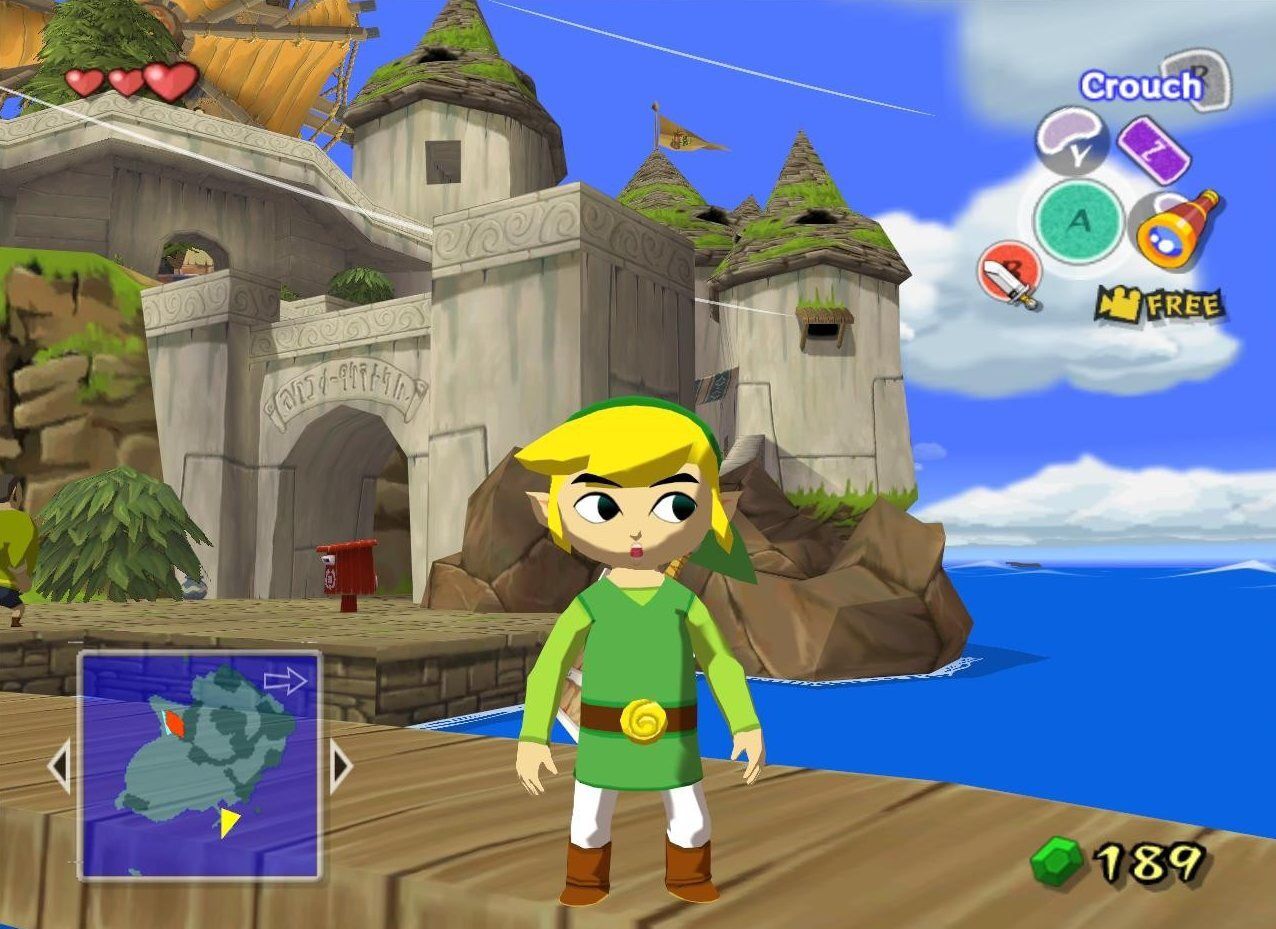 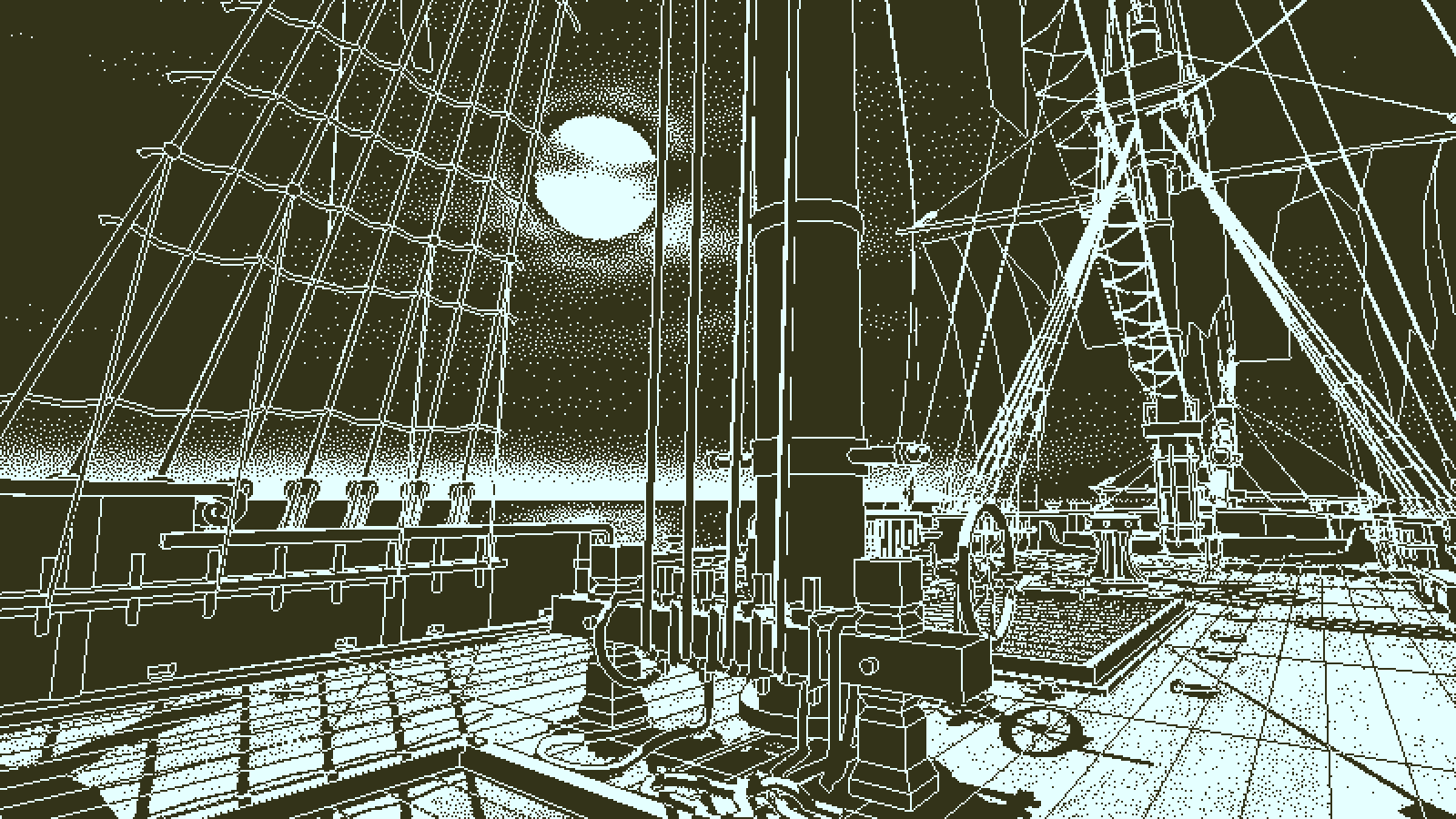 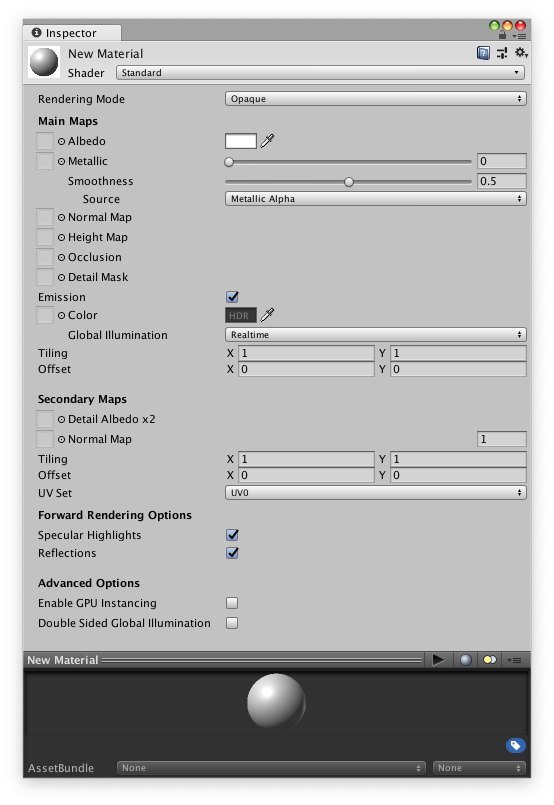 Unity Material
Albedo
Metallic / Smoothness
Normal map
Height map
Occlusion
Emission
Secondary Maps (detail maps)
Mask
Albedo
Normal
Normal Map Baking
Bake high-poly details into textures of low-poly models
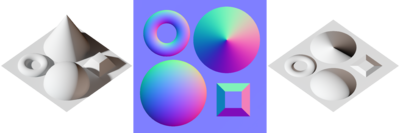 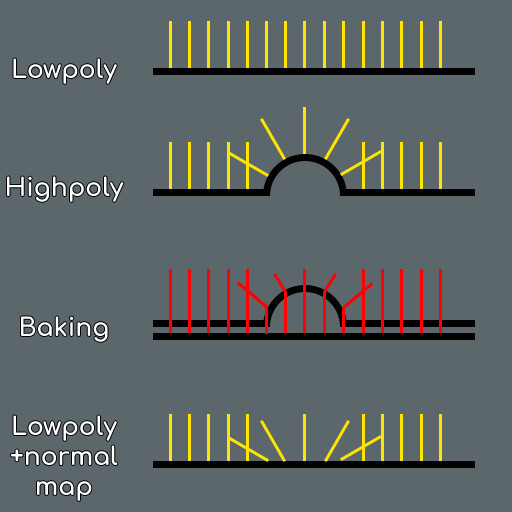 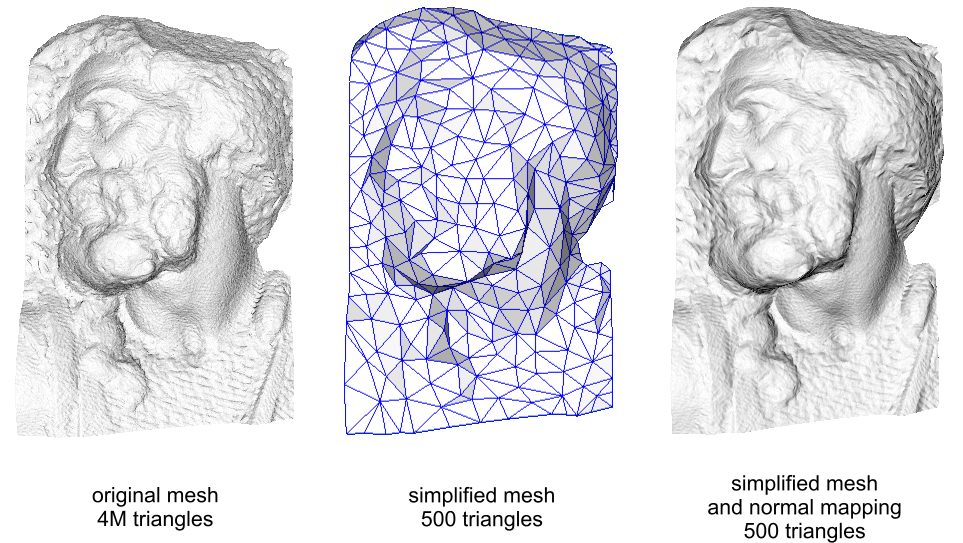 Ambient Occlusion Map Baking
Bake self-shadowing properties onto the texture
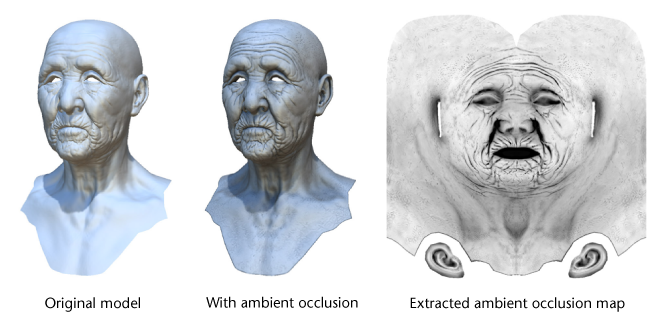 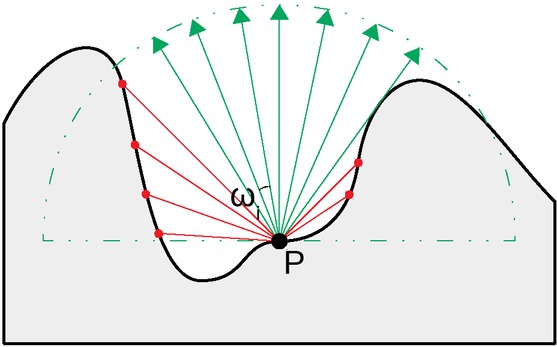 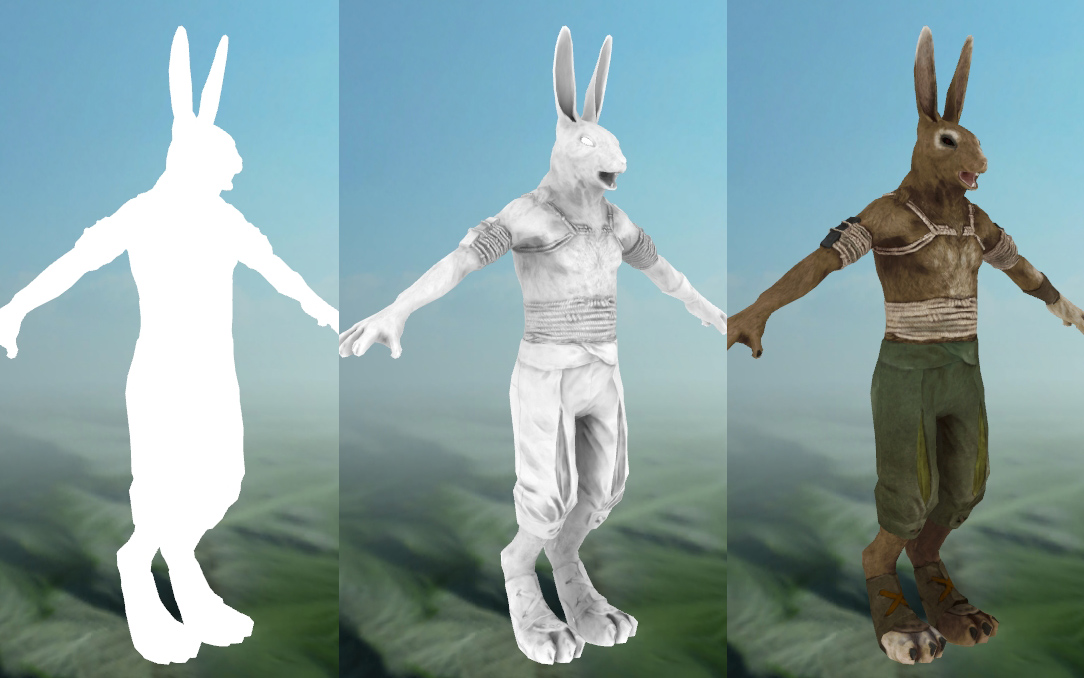 Secondary Maps & Mask
Microscopic + repeating (high-frequency) details as a secondary textures
E.g. skin, brushed metal
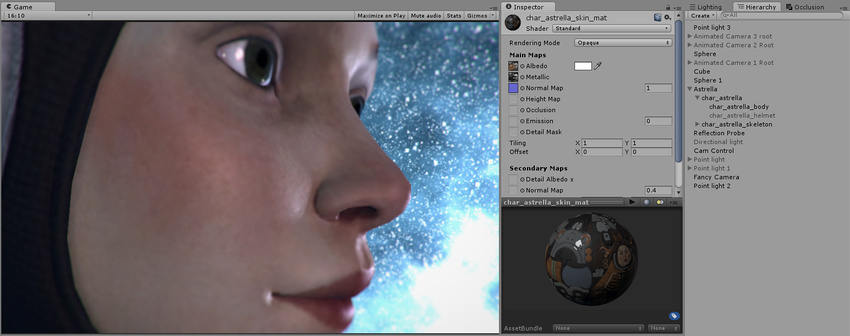 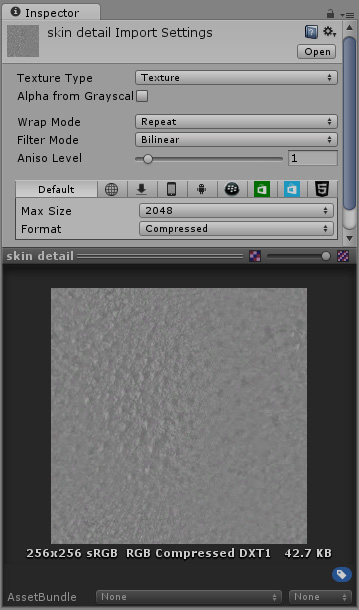 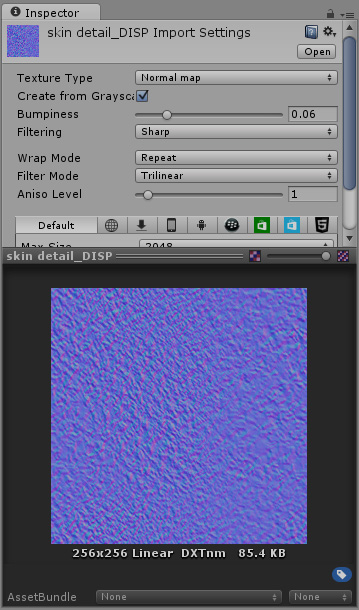 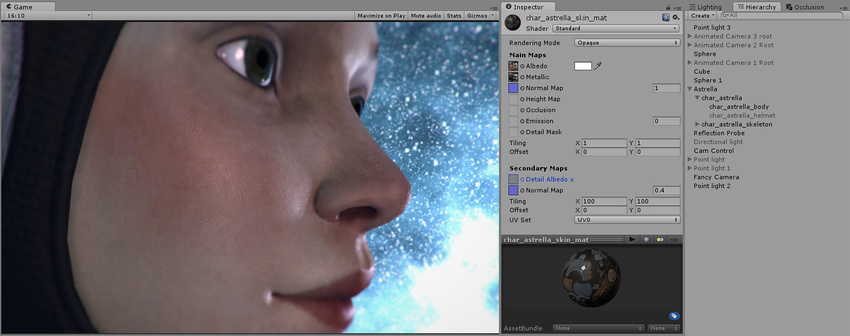 Procedural Texture
Textures generated in a purely algorithmic way
Unlimited resolution
Run-time generation
Reactive
Gradient noise
Natural-looking randomness
E.g. Perlin noise / Simplex noise
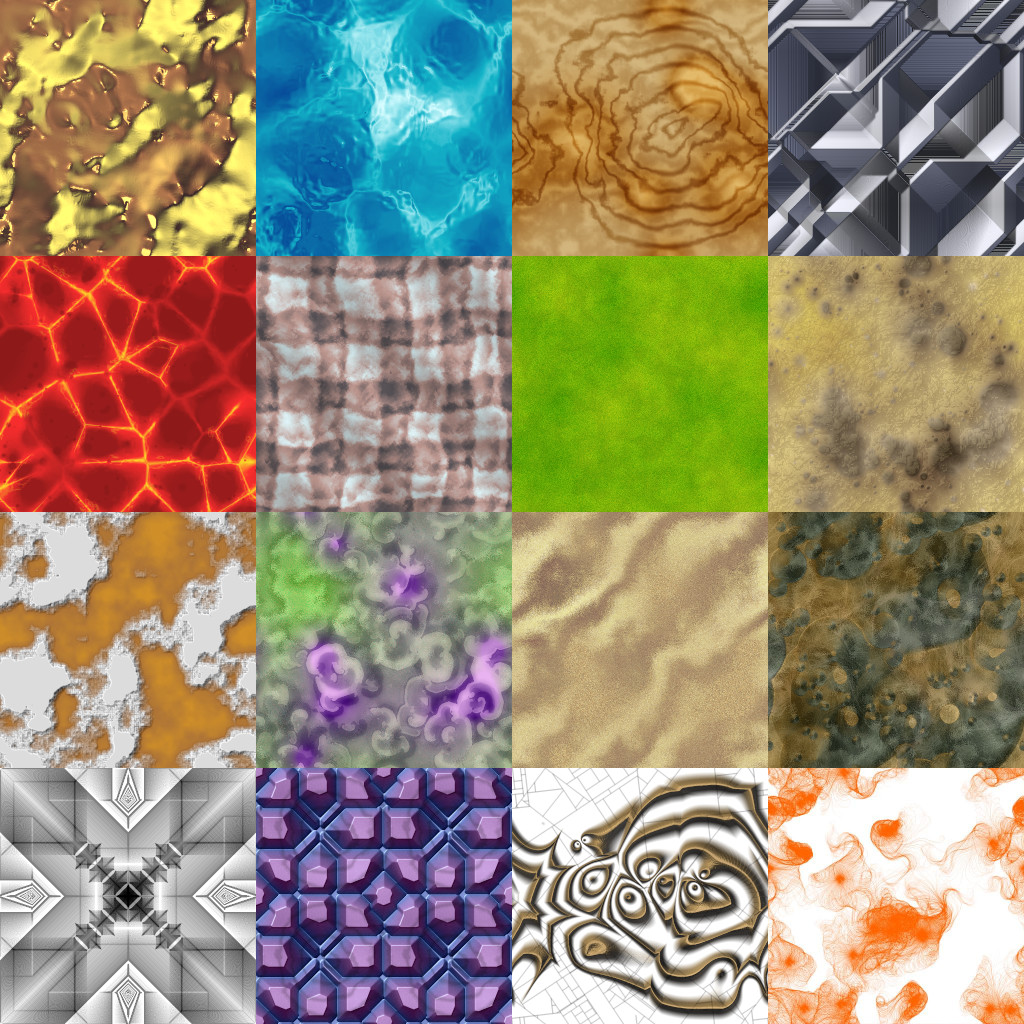 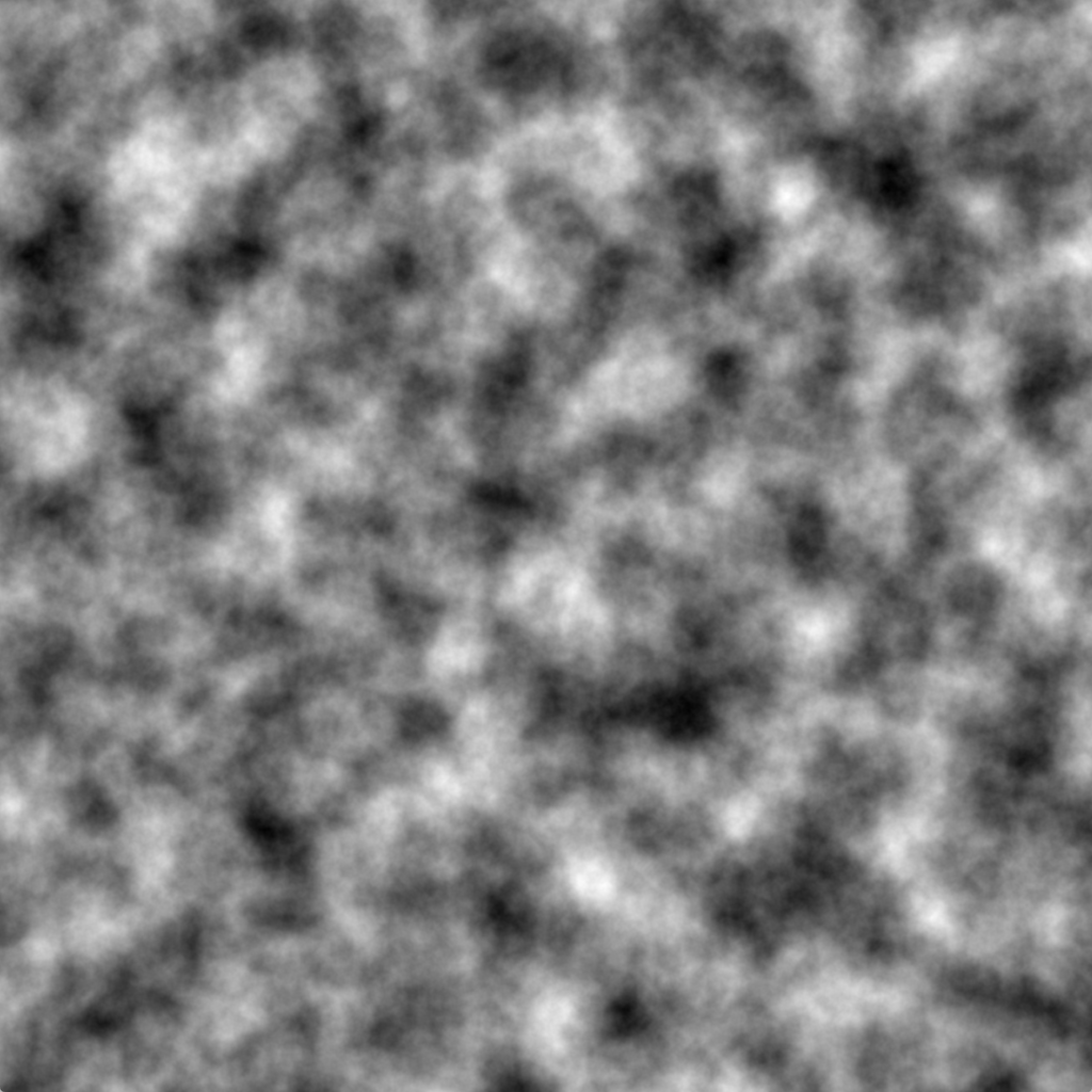 Triplanar Mapping
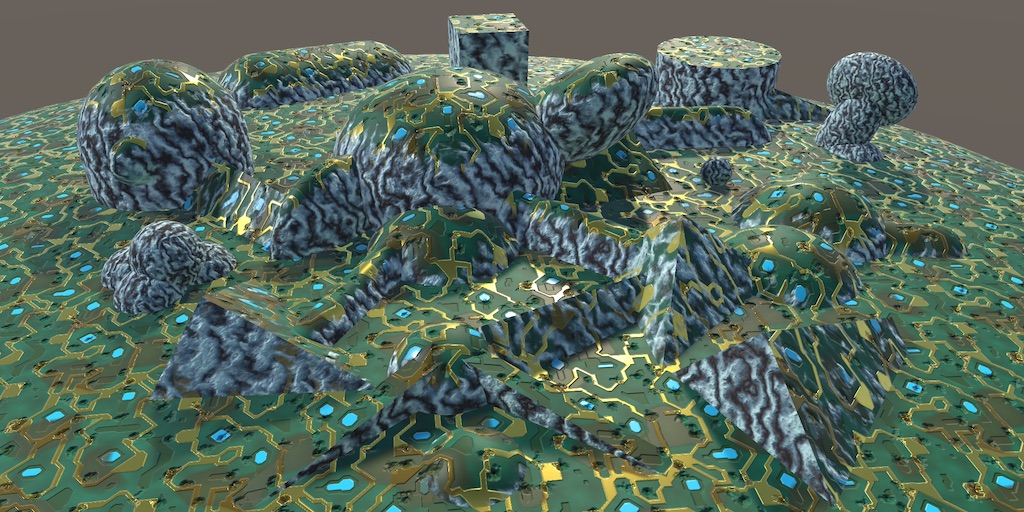 Apply textures without UV mapping
Mapping is approximated from geometry
Commonly used for terrain
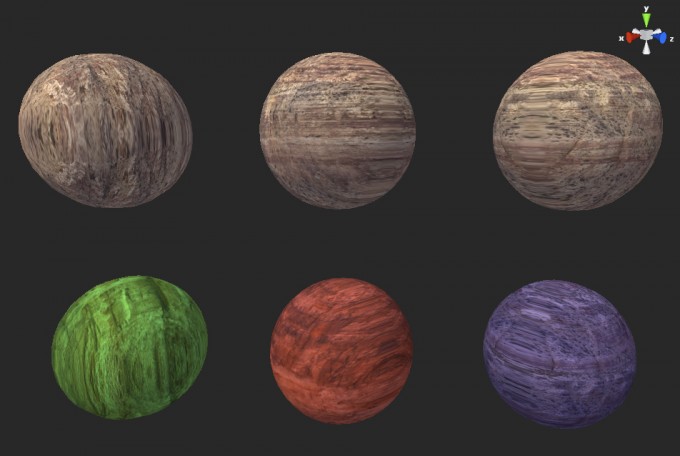 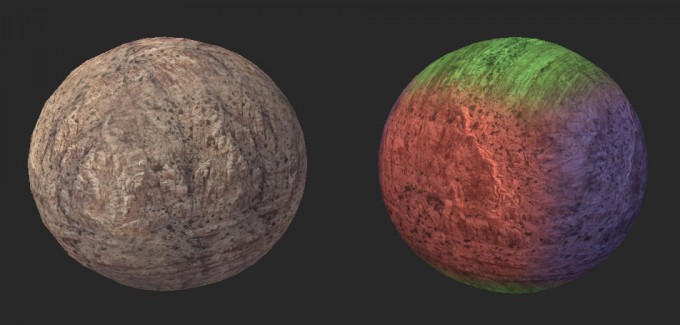 [Speaker Notes: https://catlikecoding.com/unity/tutorials/advanced-rendering/triplanar-mapping/
https://www.martinpalko.com/triplanar-mapping/]
3D Texture
Can also applied without UV mapping
Texel is mapped to the geometry by its 3D position
Often generated procedurally
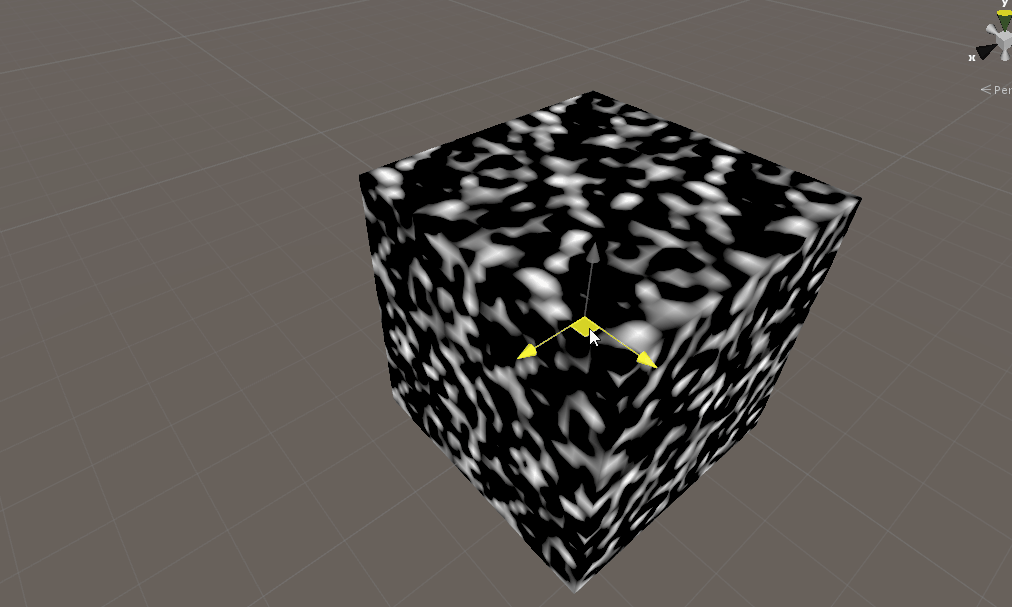